ACTIVE AND HEALTHY AGEING AT A SAFE-HOME
Michał Kosiedowski
Poznań Supercomputing and Networking Center

TNC 2023, Tirana
Agenda
The ageing challenge
Technology – how can it help?
Technology – will it help?
THE AGEING CHALLENGE
We are getting older
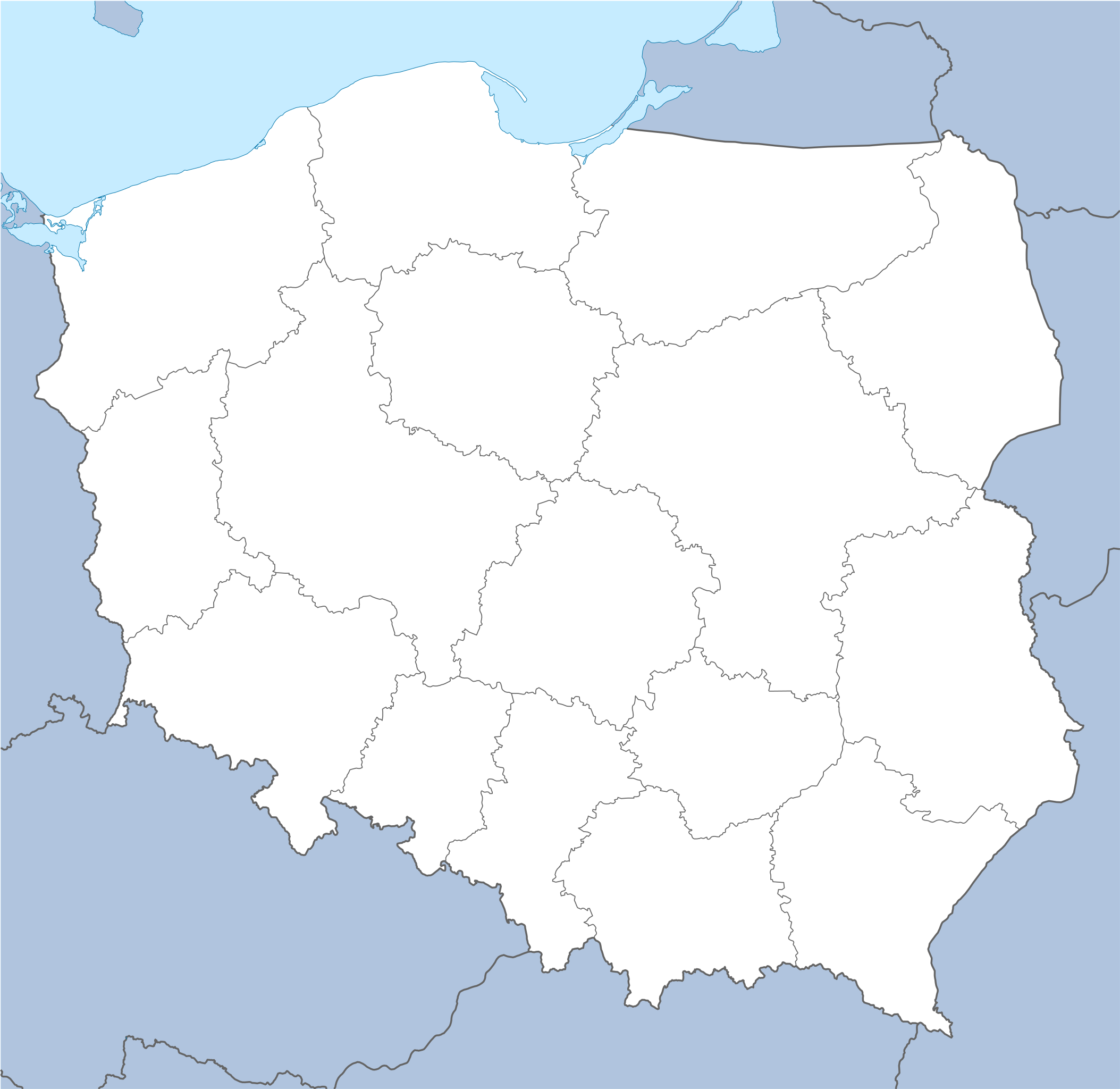 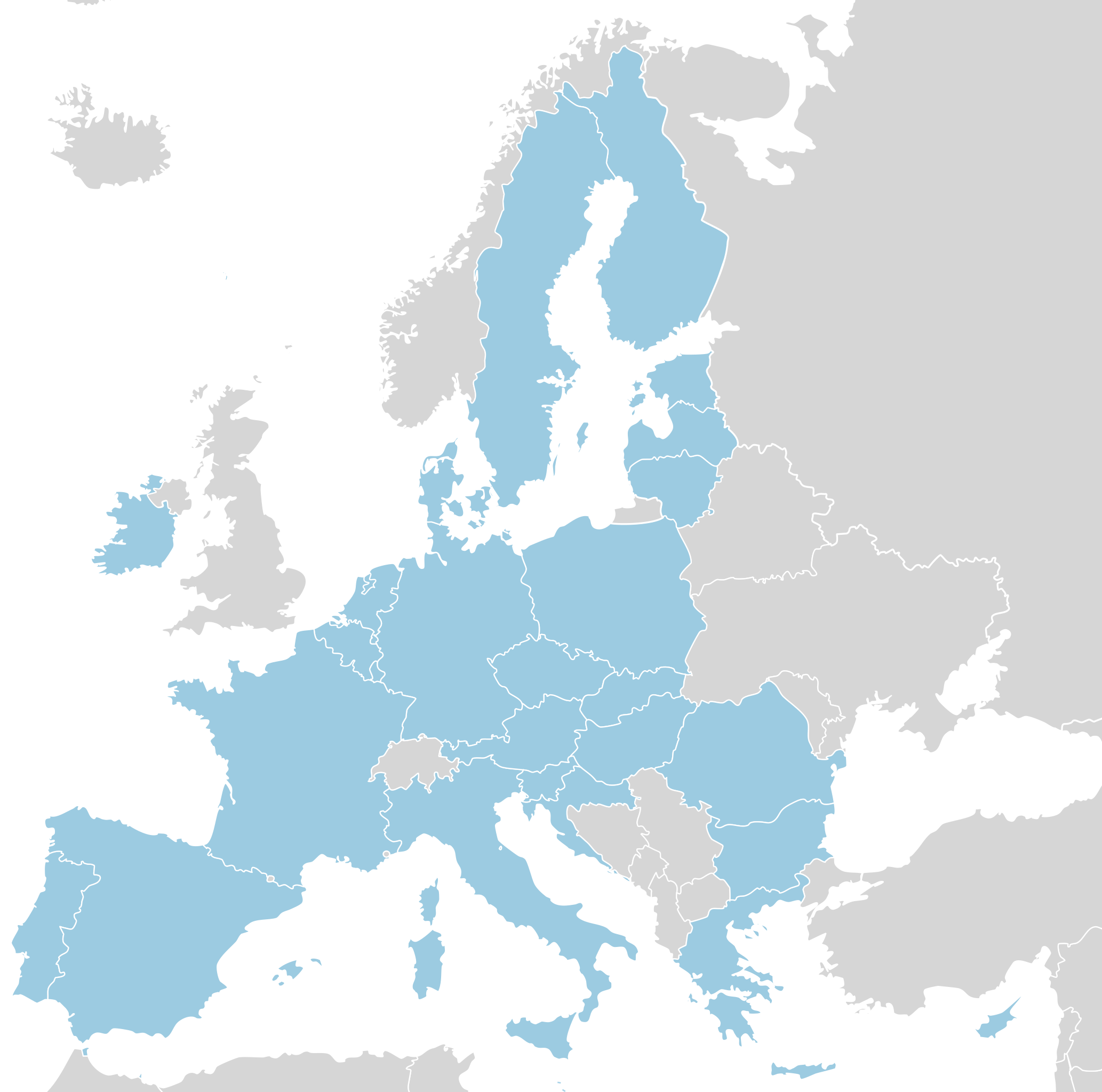 40.4% of population will be aged 60+ in 2050 & 9.6% will be aged 80+ (Główny Urząd Statystyczny)
Every 3rd citizen will be aged 65+ in 2060 (Eurostat)
Ageing-related challenges for social policy and welfare systems
Loneliness
Growing care needs
Dementia 
Digital exclusion
Transition into retirement
Providing information and advise
Quality of living in care homes
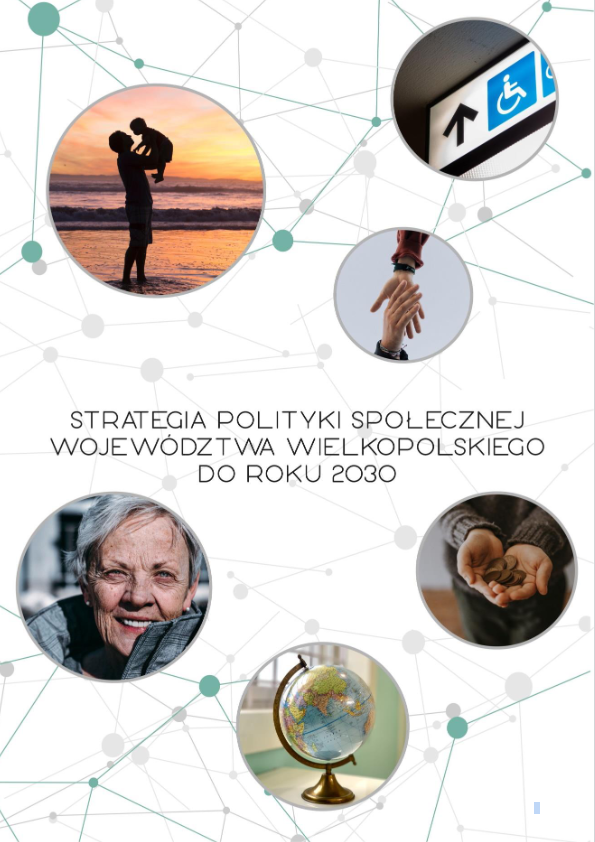 Europe vs. the ageing challenge: technology
+ other international and national initiatives
Large(r) scale solutions: framework programmes
2023
Horizon Europe
2014
H2020
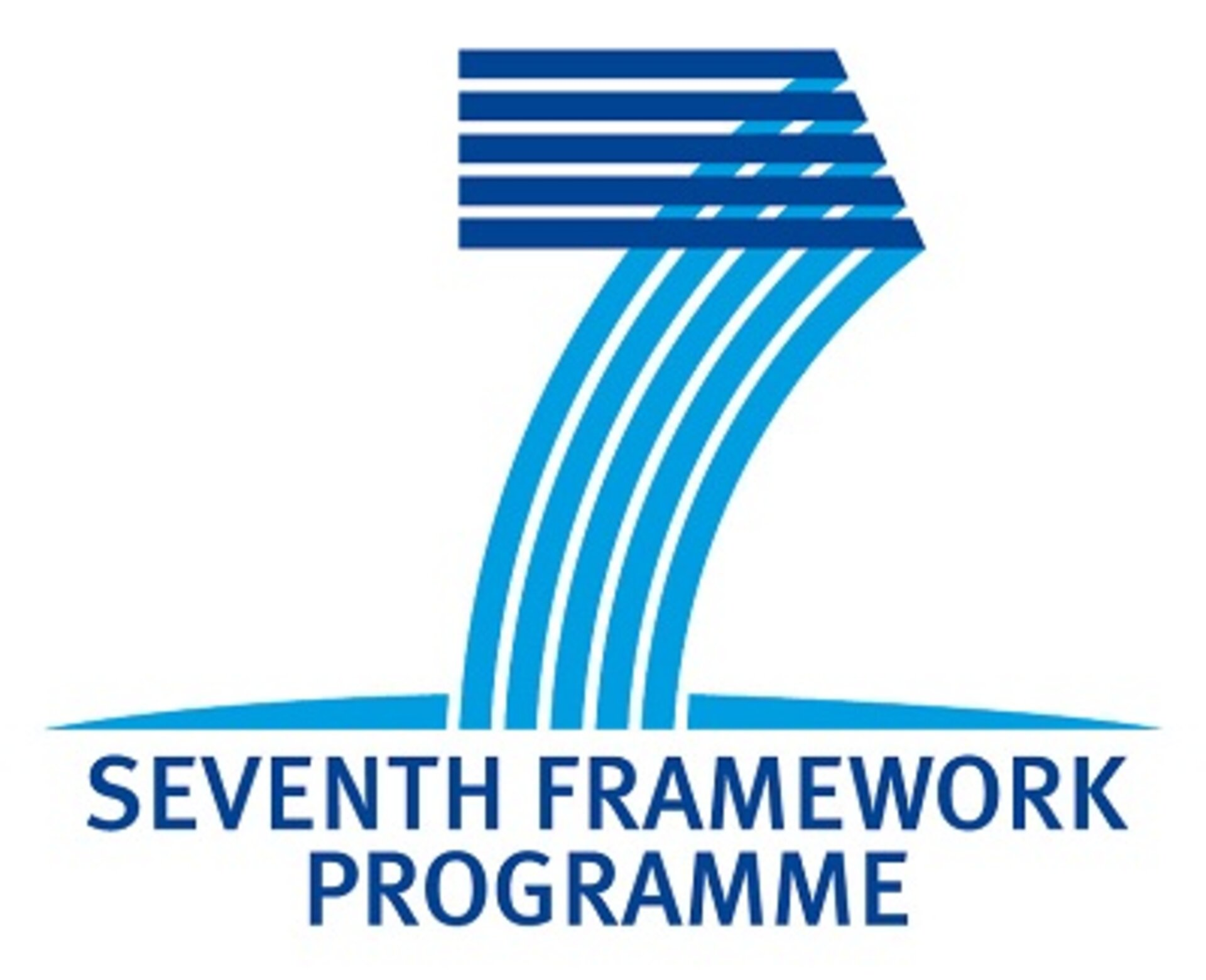 2005
FP6
2007
FP7
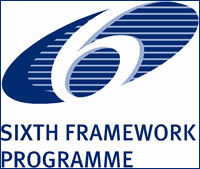 2008
AAL
2023
THCS
2014
AAL2
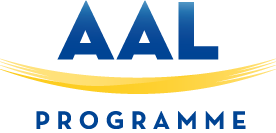 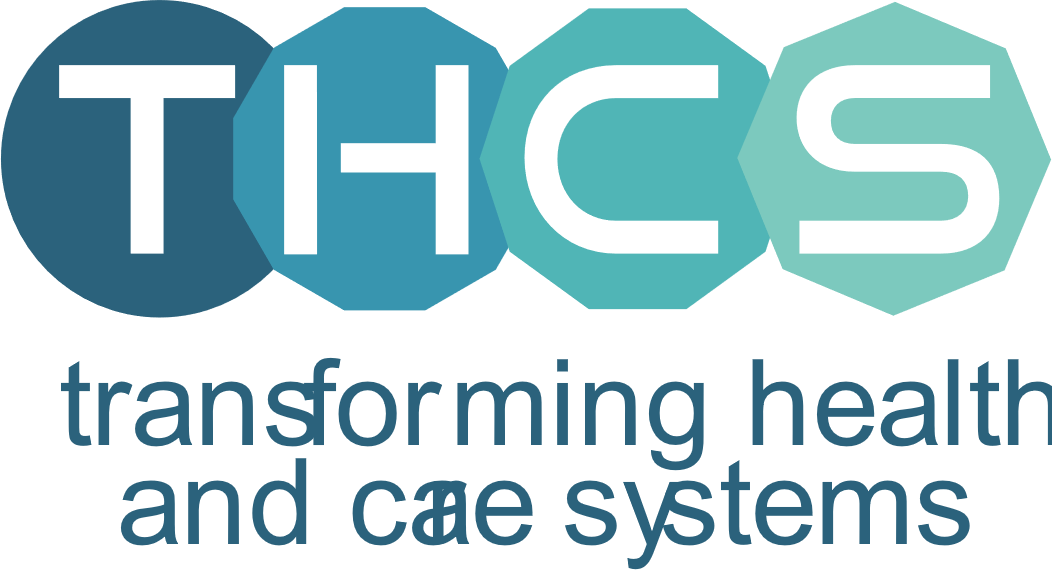 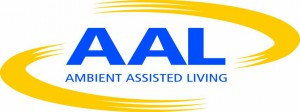 Specialized AAL services and applications: Ambient Assisted Living programmes
TECHNOLOGIES SUPPORTINGACTIVE AND HEALTHY AGEING
Involvement of PSNC in solving the ageing challenge
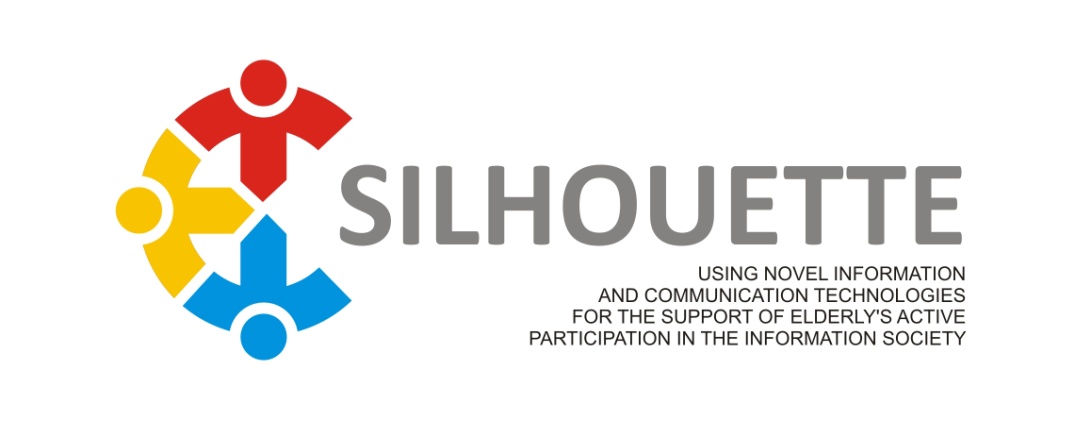 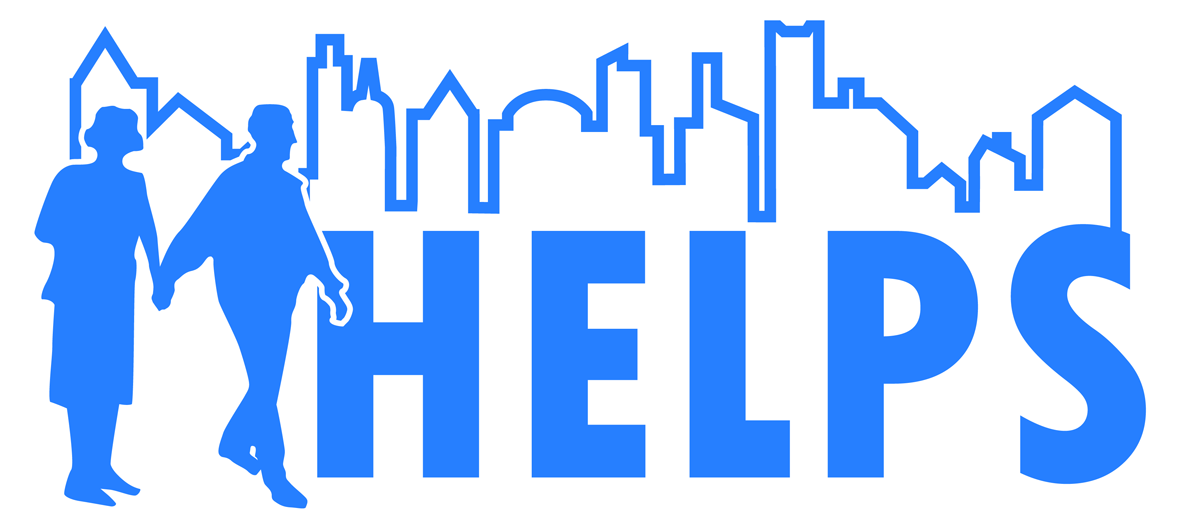 COORDINATOR
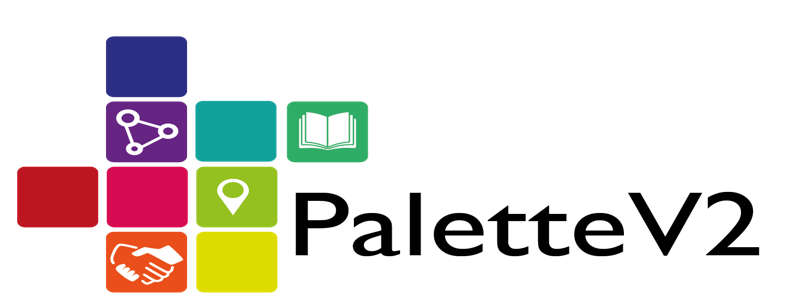 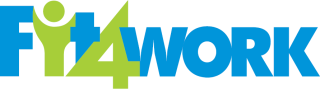 COORDINATOR
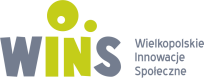 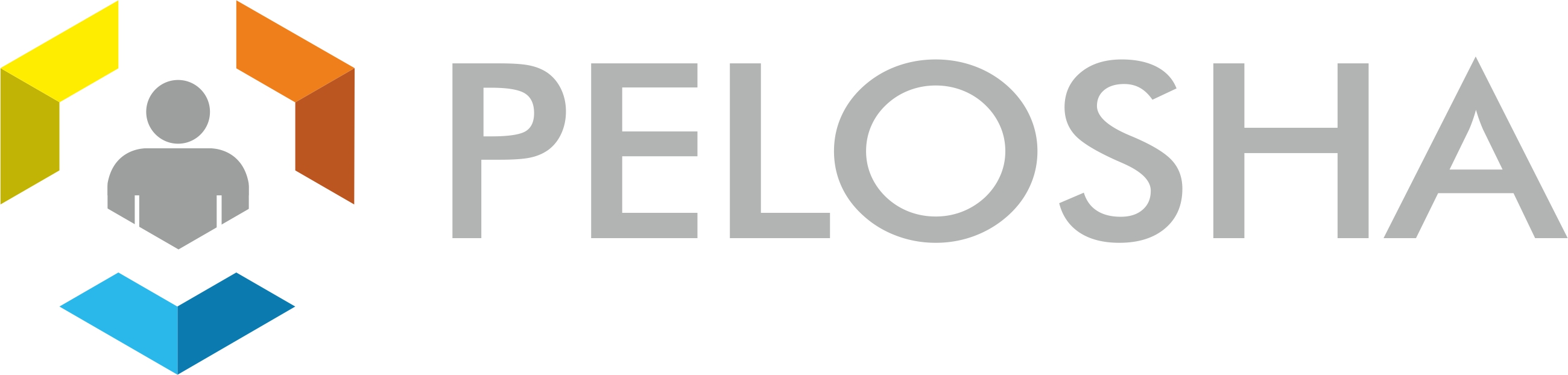 COORDINATOR
Historical technological solutions
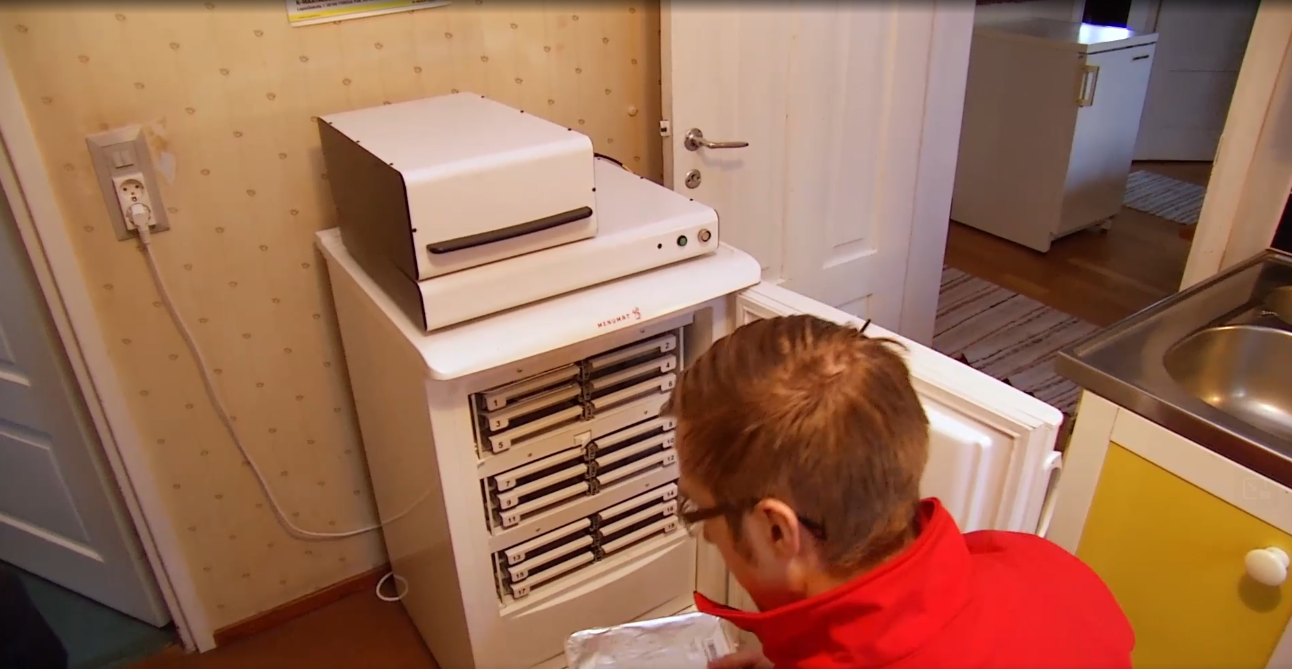 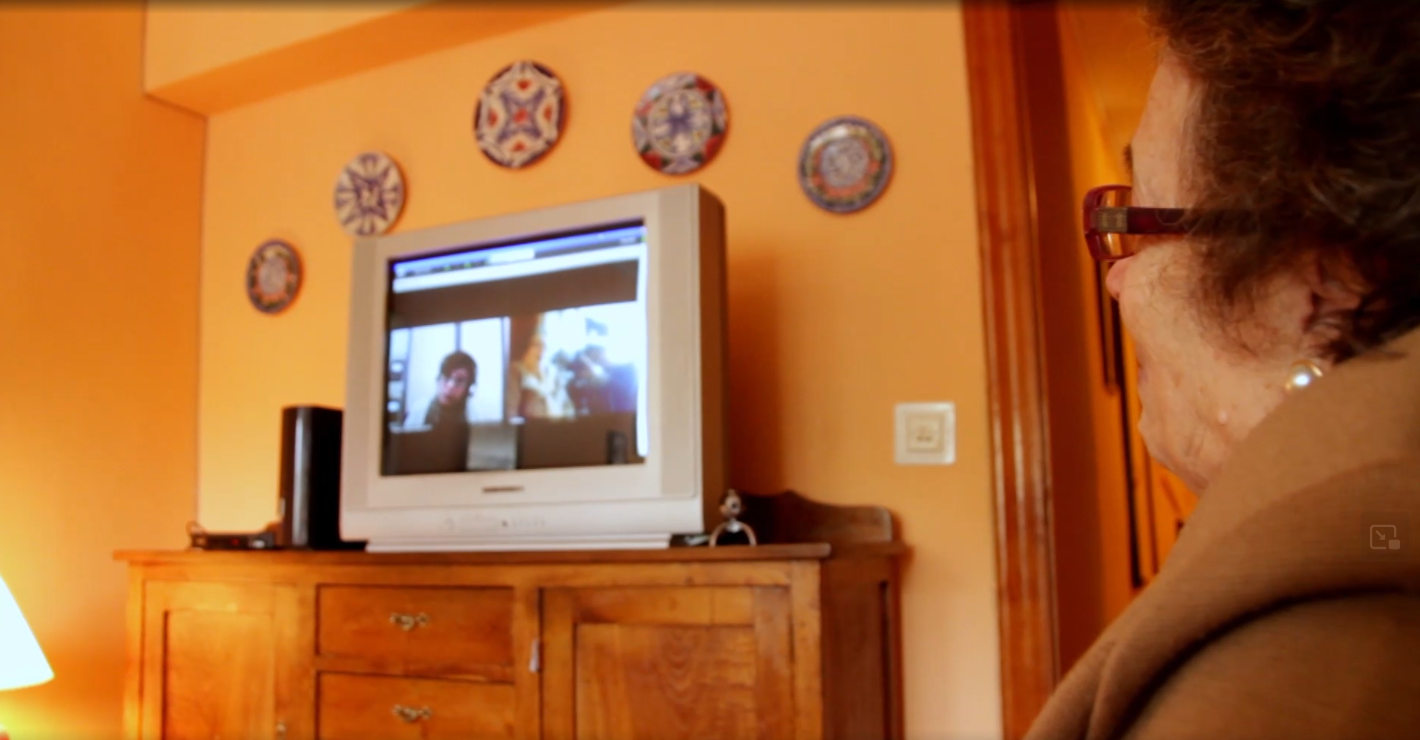 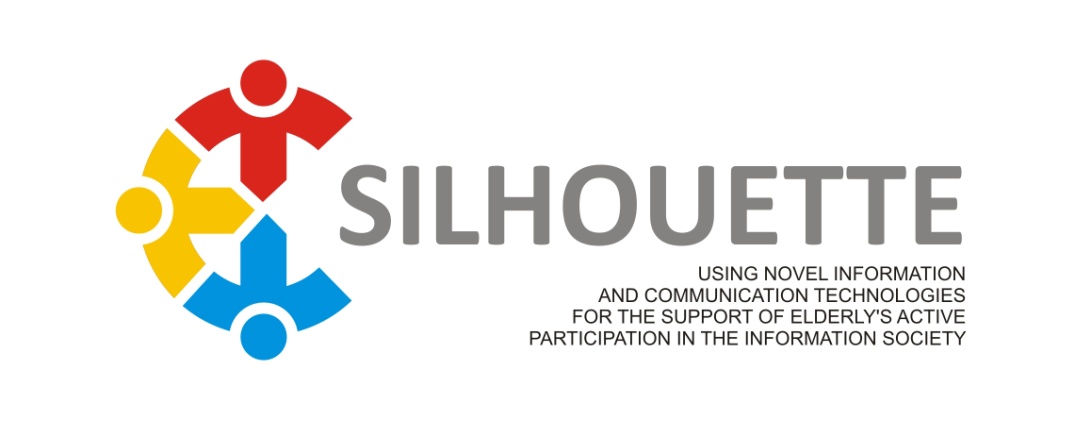 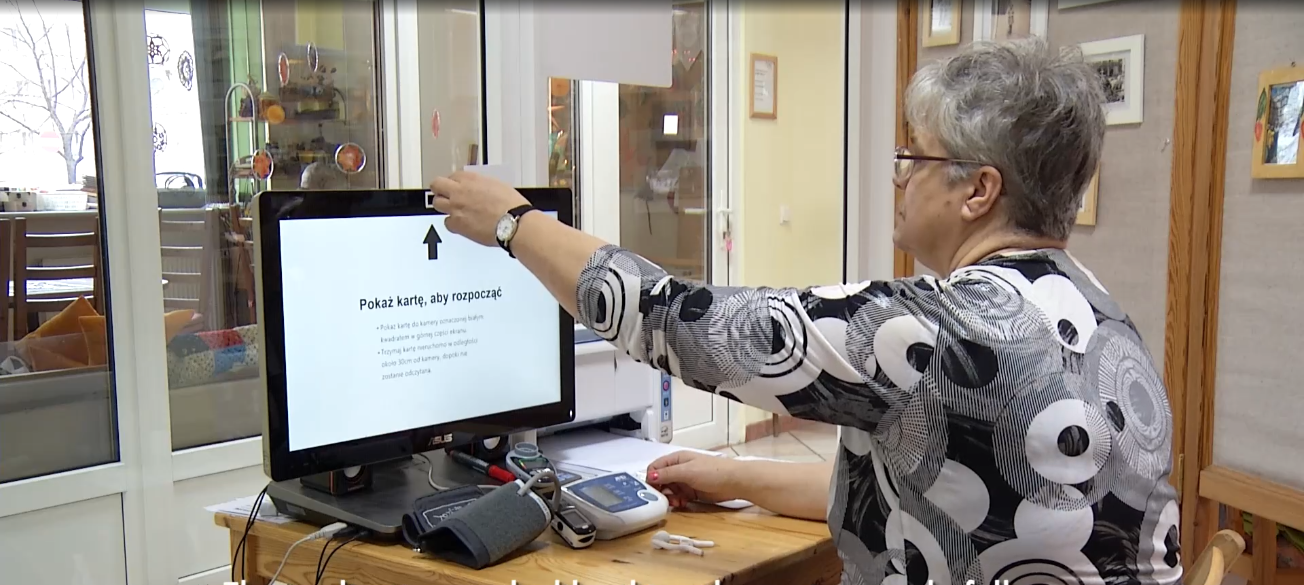 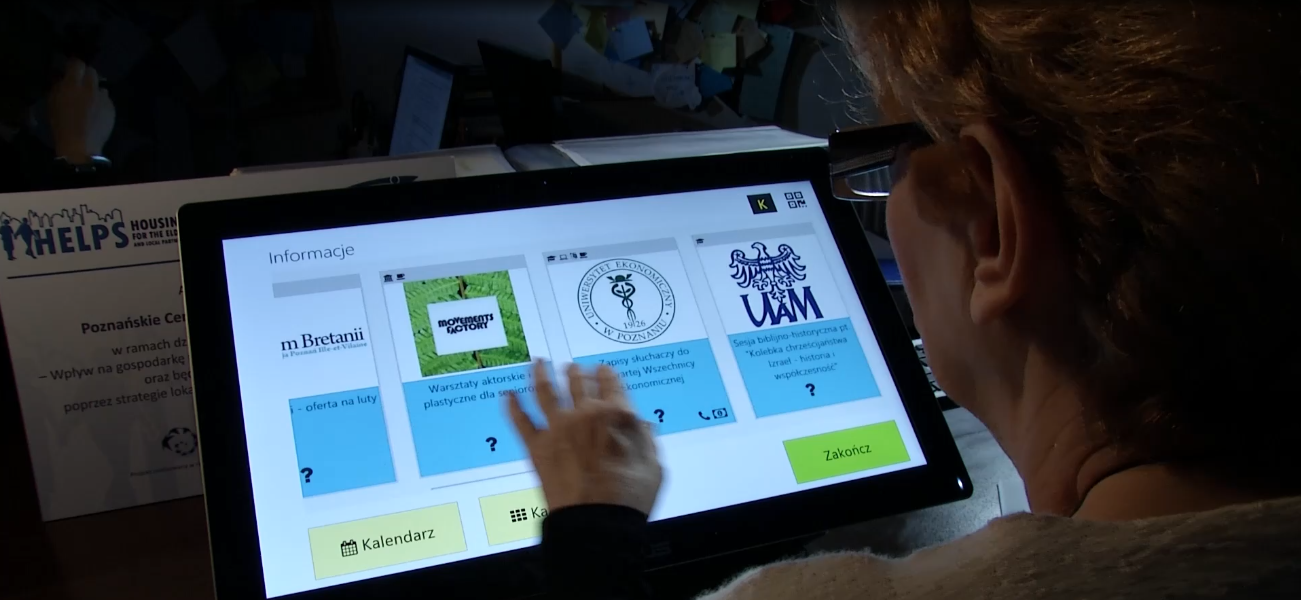 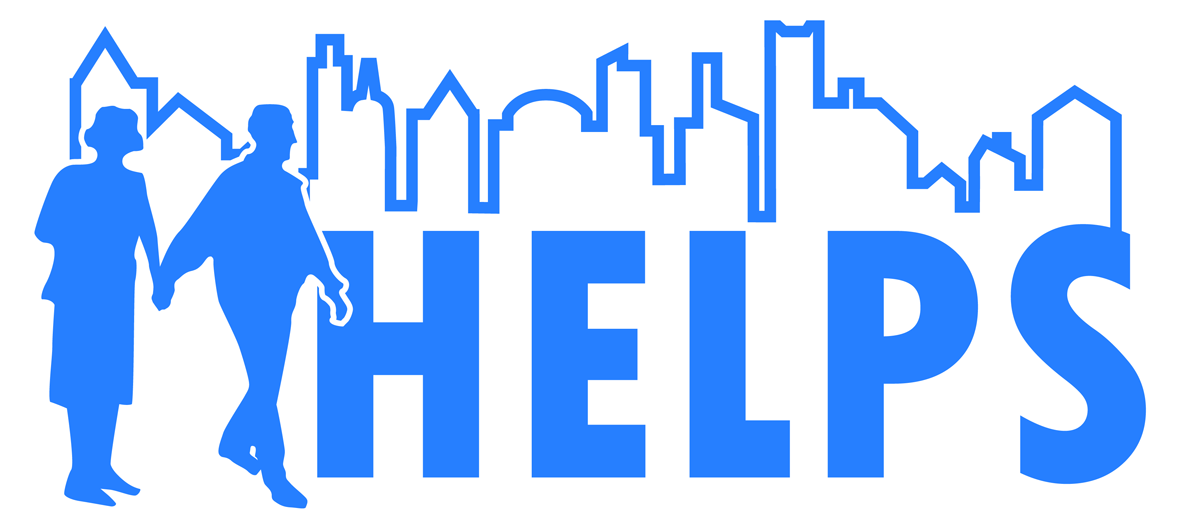 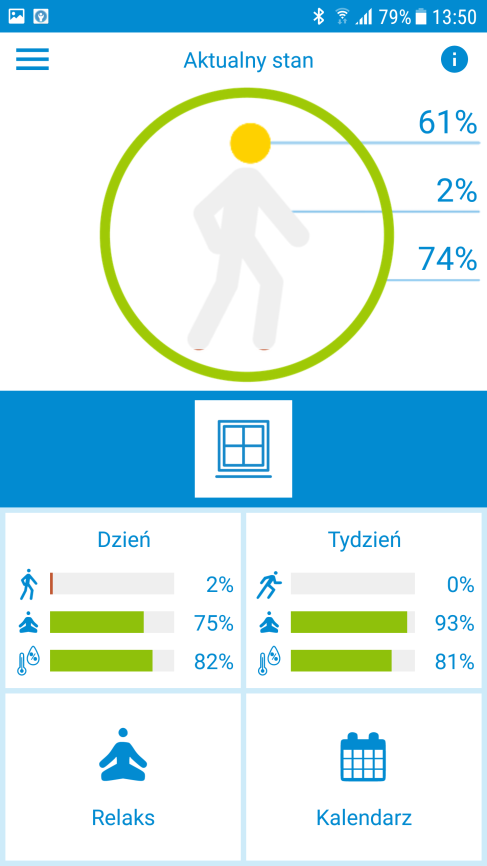 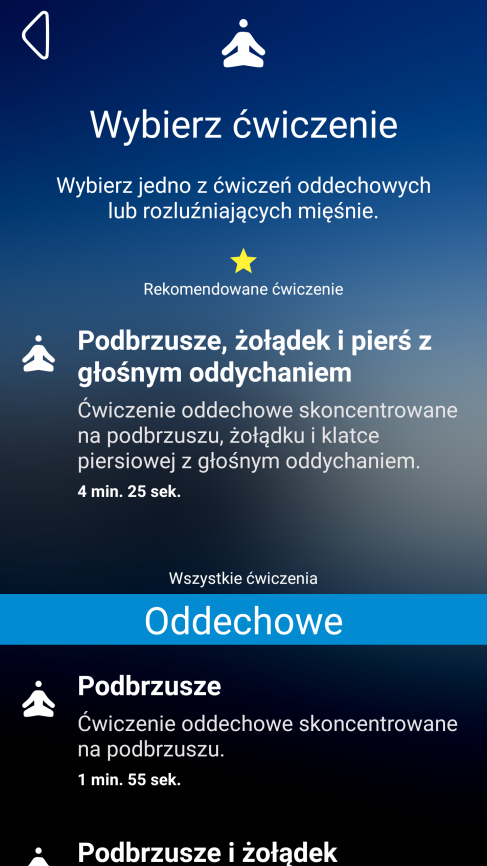 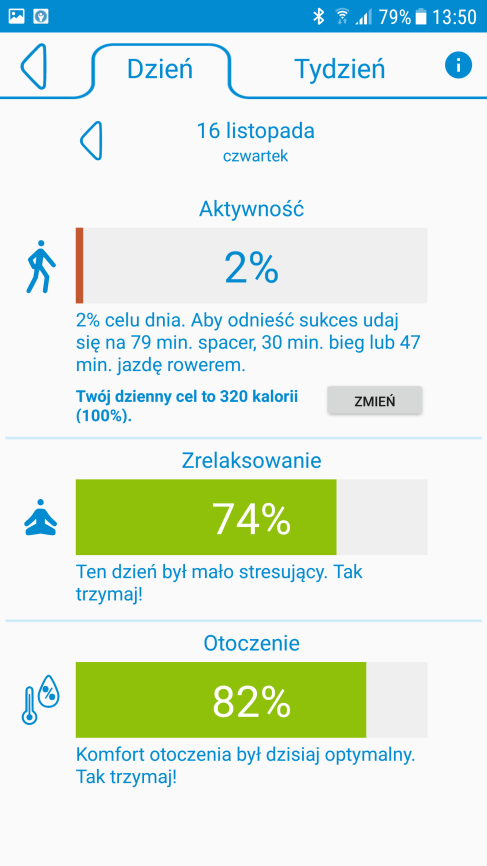 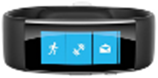 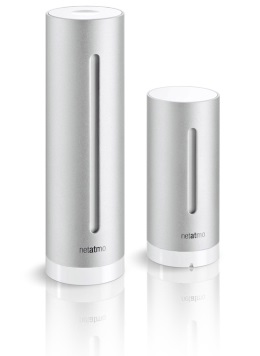 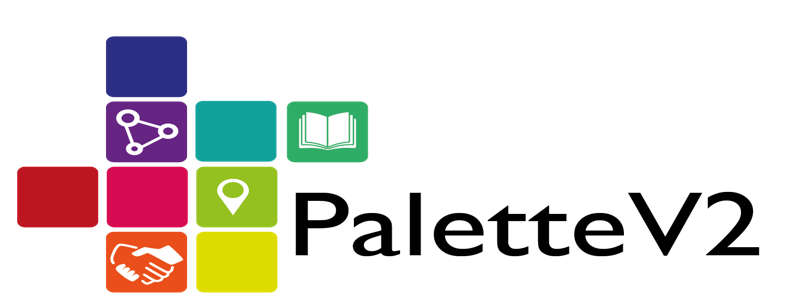 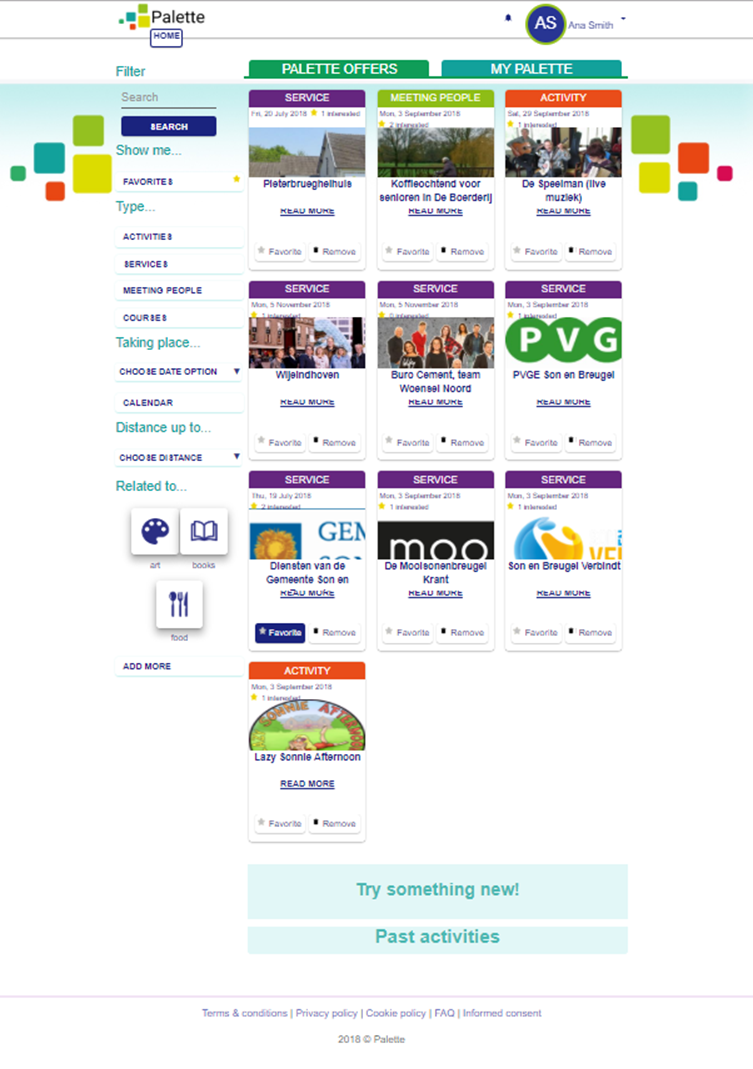 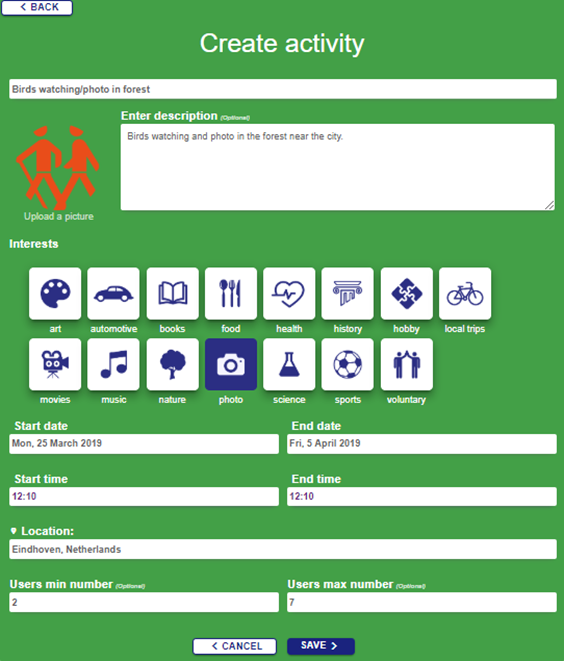 Security-Aware Fog-based Efficient Home Monitoring for Elders
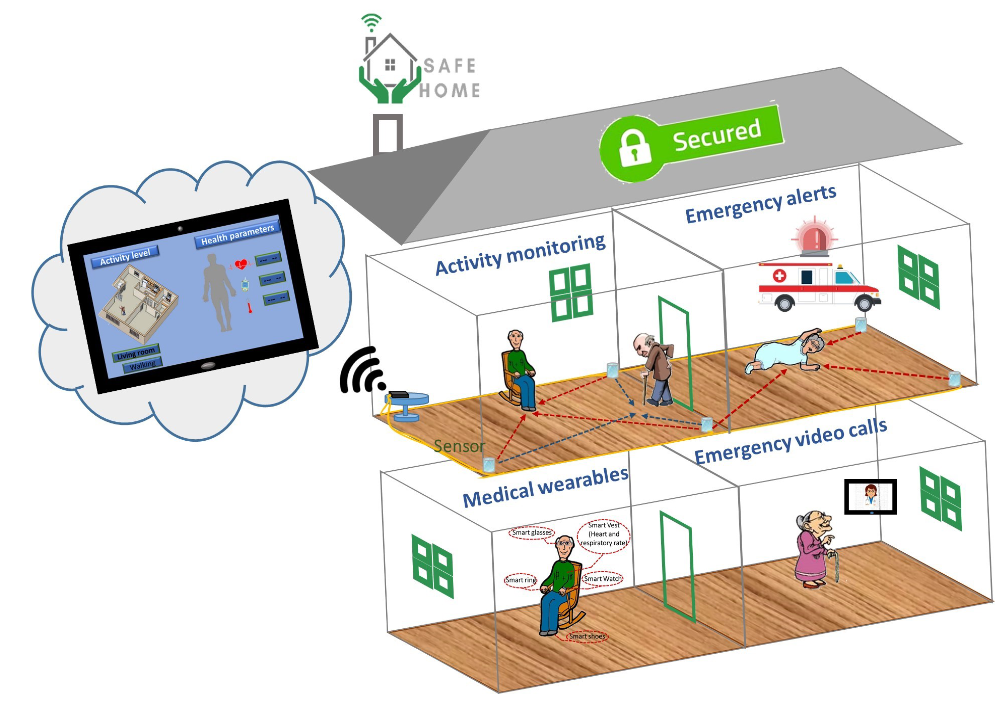 Tracking of location and walking, fall detection
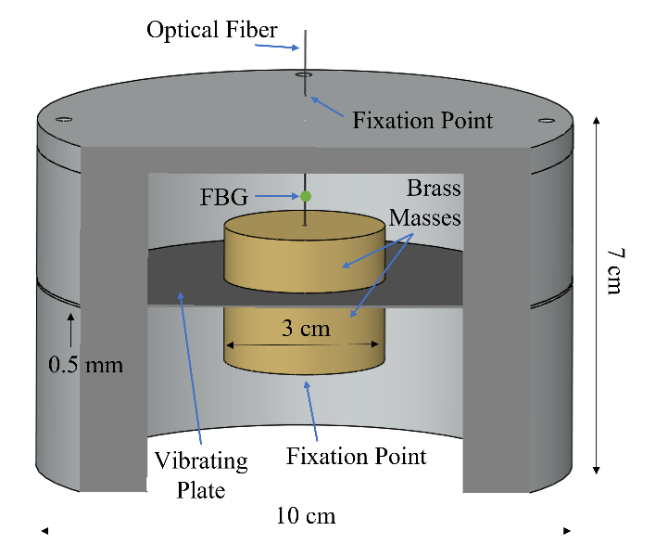 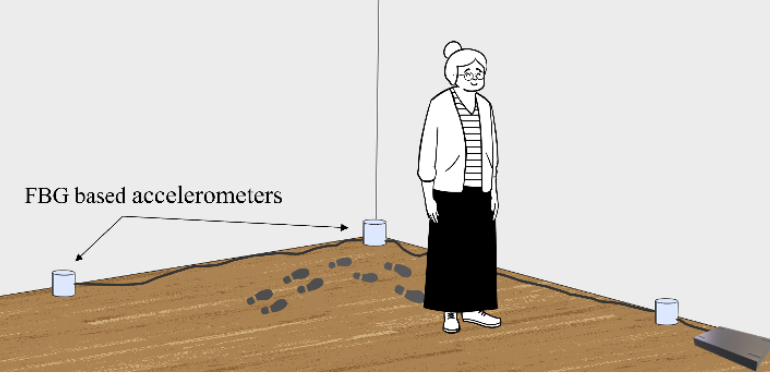 Sound-based event detection
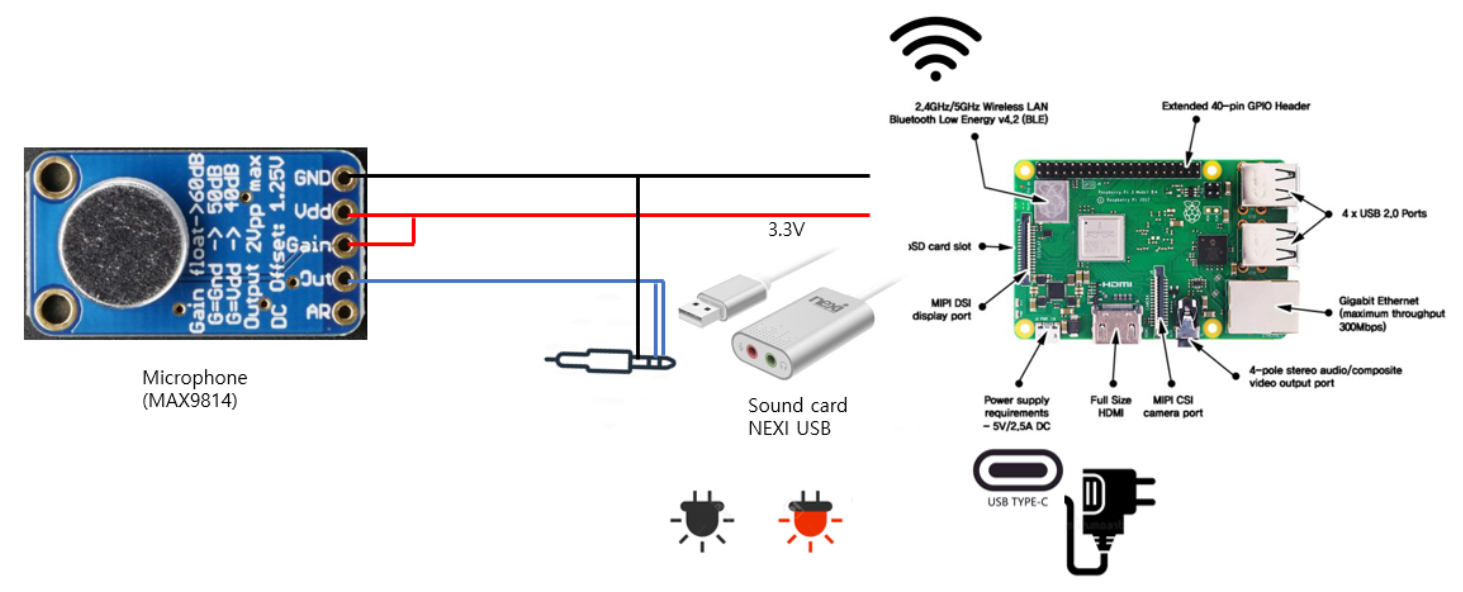 Emergency video calls
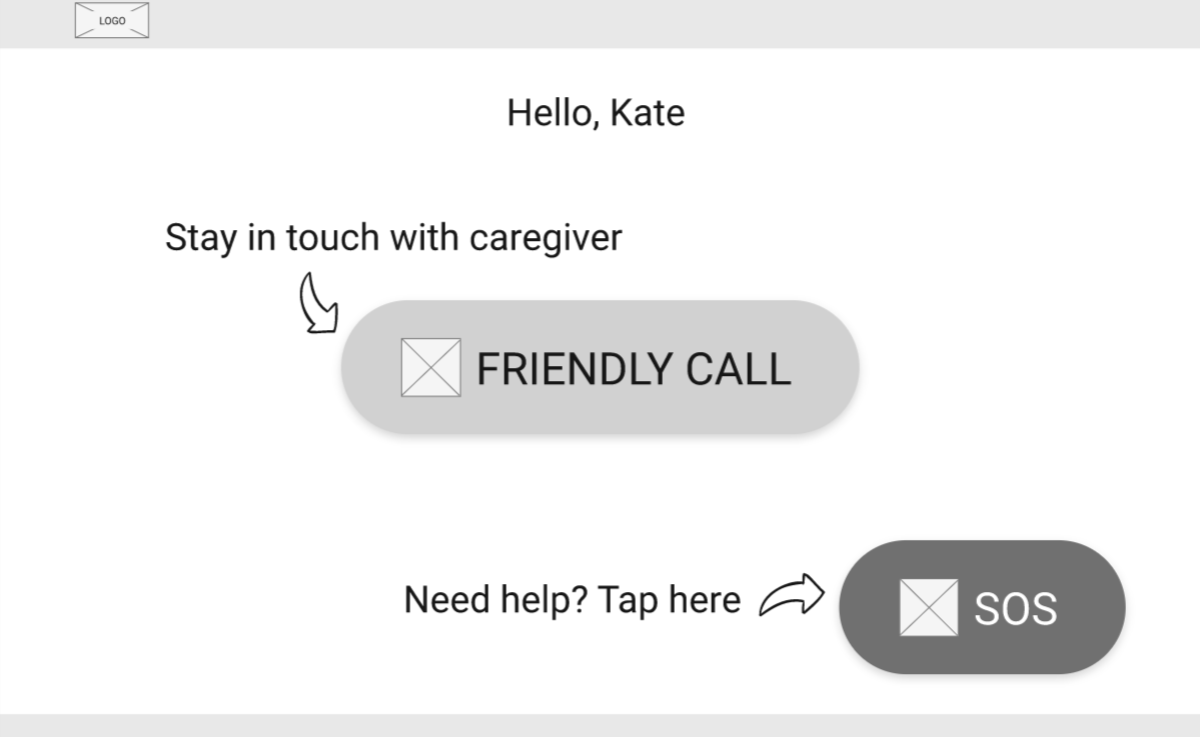 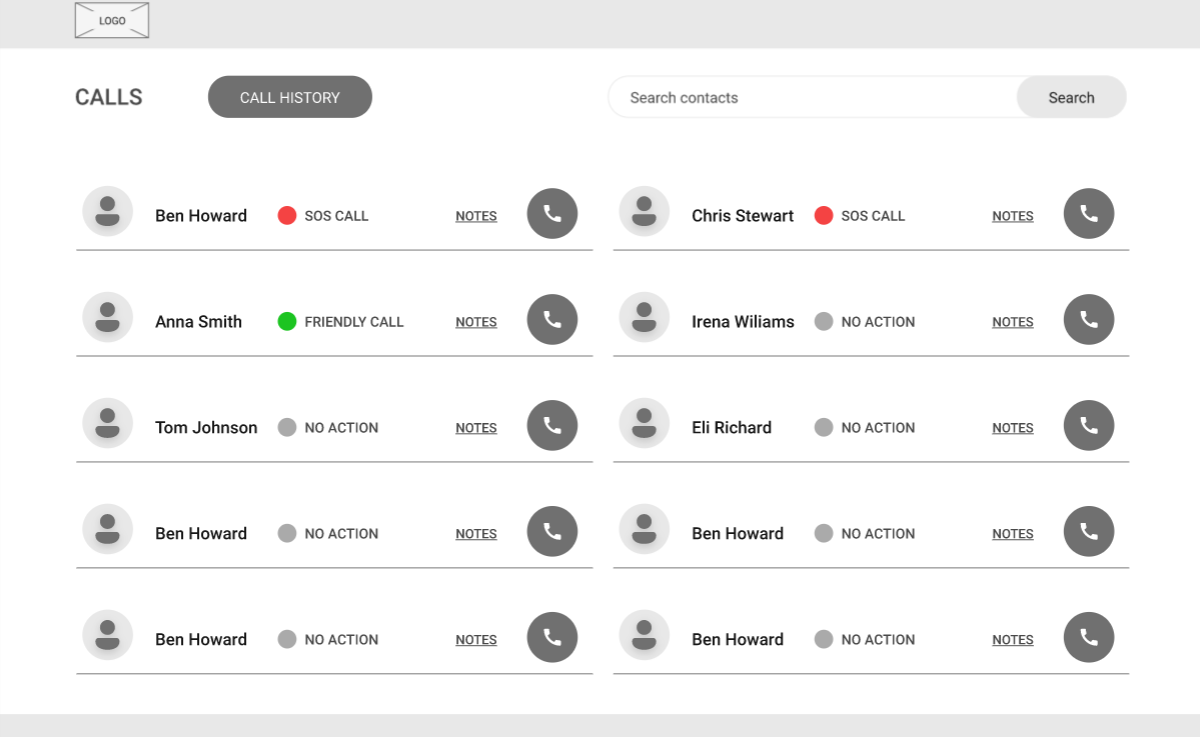 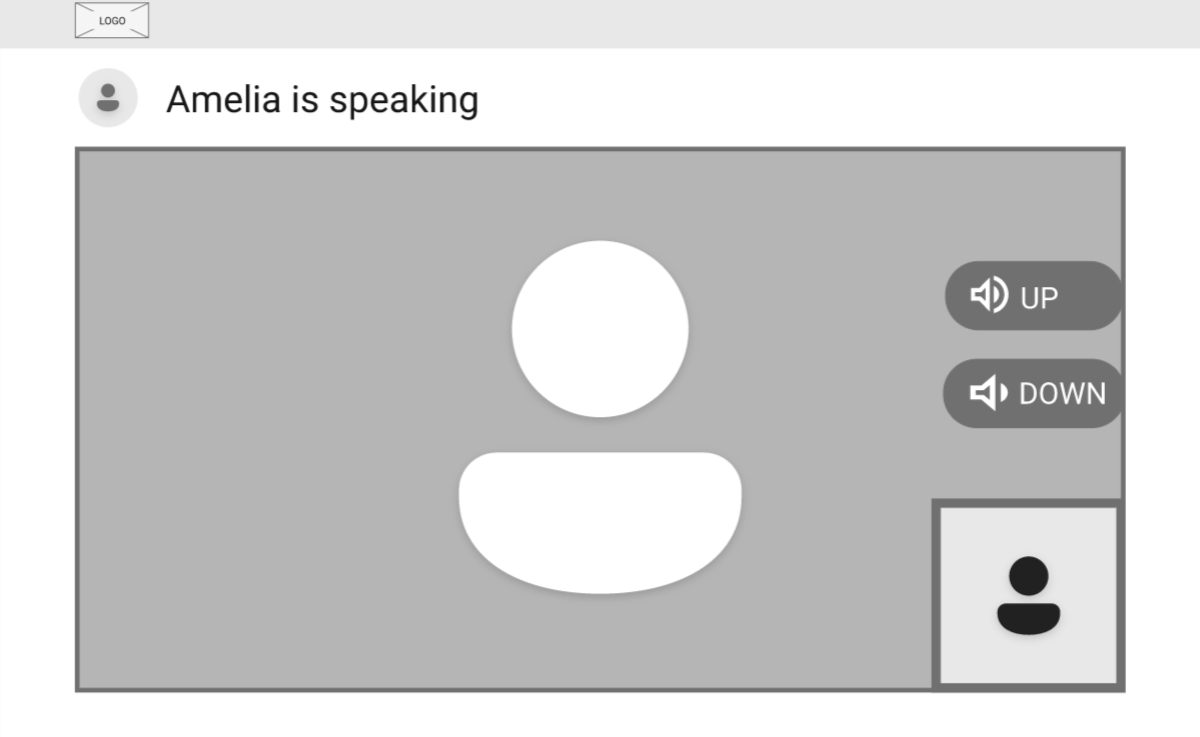 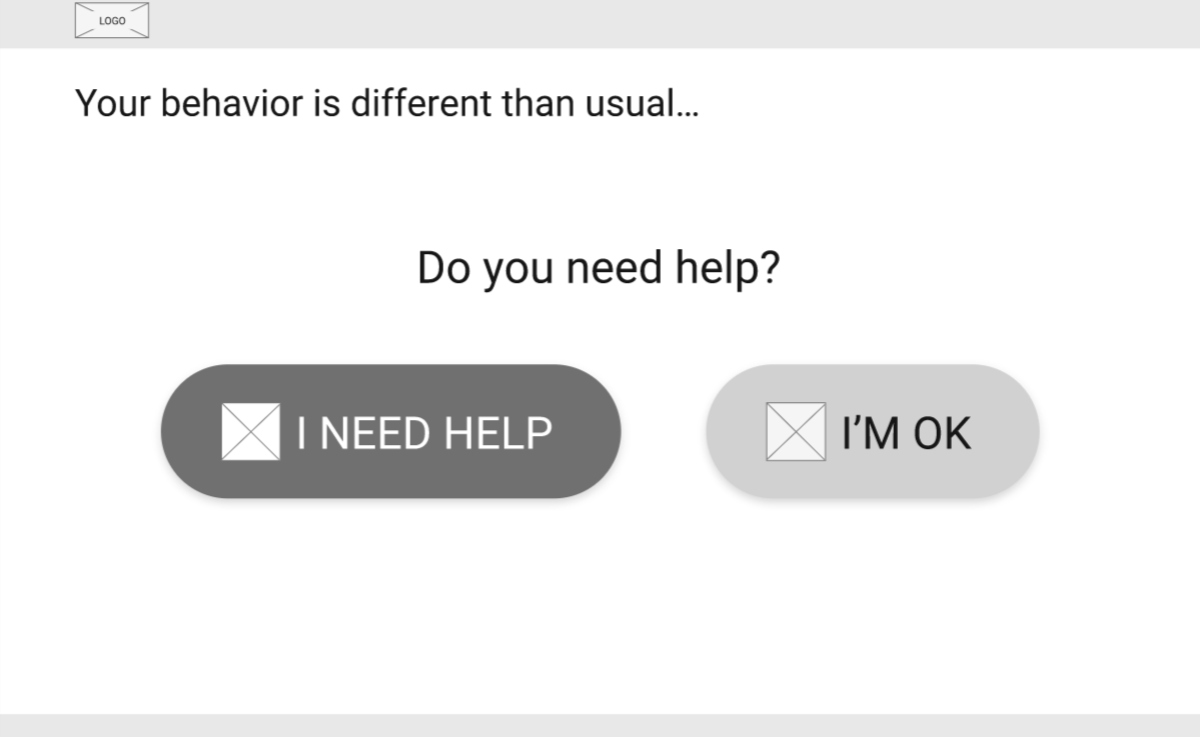 FUTURE OF ACTIVE AND HEALTHYAGEING TECHNOLOGY
Funding development of innovative AAL products – has it been successful?
A significant number of new products and services has been developed and proposed

Market success is not so great though
Little (silver) market success – the reasons
Technology cost: older adults cannot afford it

The social welfare system in Europe is primarilly public!
Flexibility of the (integrated) service offer
integrated solution that can support older adults in managing their health as they age
personalizable environment in which all key aspects of older adult’s health can be addressed with specialized AAL services and applications
smart selection of services adequate to the current needs of the end user, ranging from assisting them in preventing diseases, detecting symptoms of increased risk of health deterioration up to the management of life with chronic diseases
Who is the customer?
THANK YOU FOR YOUR ATTENTION